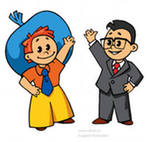 ПАДЕЖИ
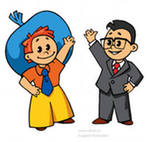 ПАДЕЖИ  ИМЕН  СУЩЕСТВИТЕЛЬНЫХ
Именительный  падеж 
Родительный  падеж
Дательный  падеж
Винительный  падеж
Творительный  падеж
Предложный  падеж
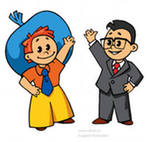 ИМЕНИТЕЛЬНЫЙ  ПАДЕЖ
Я Именительный падеж,
И нет на мне чужих одежд.
Меня легко все узнают 
И в подлежащие зовут.
Предлогов с детства не люблю
С собою рядом не терплю.
Мои вопросы КТО? и Что?
Ни с чем не спутает никто.
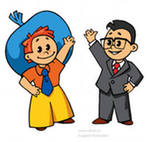 РОДИТЕЛЬНЫЙ  ПАДЕЖ
А  я – падеж  Родительный, 
Характер  мой – общительный.
КОГО?  ЧЕГО? – И  вот  он  я:
Предлоги  часто  мне  друзья:
И  «С», и  «ДО», и  «У», и  «ИЗ» – 
	«ДО»  неба  вверх  и  «С»  неба  вниз.
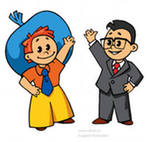 ДАТЕЛЬНЫЙ  ПАДЕЖ
Если  б  я  названия
Падежам  давал, 
Я  б  тогда  дарительным
Дательный  назвал!
А  еще  как  размечтаюсь,
Дед  Морозом  наряжаюсь
И  подарки  всем  несу
Братику, сестричке, псу.
А  еще  КОМУ? ЧЕМУ?
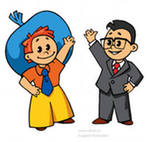 ВИНИТЕЛЬНЫЙ  ПАДЕЖ
Я  Винительный  падеж,
И  я  во  всем  виню  невежд.
Зато  отличников  люблю,
Для  них  «пятерки»  я  ловлю.
КОГО  позвать, во  ЧТО  играть,
Готов  ребятам  подсказать.
Не  прочь  с  предлогами  дружить,
Но  и  без  них  могу  прожить.
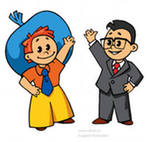 ТВОРИТЕЛЬНЫЙ  ПАДЕЖ
Я  Творительный  падеж,
Исполнен  всяческих  надежд.
Творите! – ЧЕМ?
                    Творите  С  КЕМ?
Я  подскажу  вам – нет  проблем!
Предлогам  «ПЕРЕД»,
                            «ПОД»  и  «НАД»
В  любой  момент  я  очень  рад.
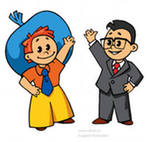 ПРЕДЛОЖНЫЙ ПАДЕЖ
А  я  падеж  Предложный.
Со  мною – случай  сложный!
Мне  без  предлогов  свет  не  мил.
О  КОМ, О  ЧЕМ  я  говорил?
Ах  да, нужны  предлоги,
Без  них  мне  нет  дороги.
Пусть  будет  «В», и  «О», и «ПРИ» –
Ты  их  случайно  не  сотри!
Тогда  смогу  я  рассказать,
О  ЧЕМ  мечтать  и  В  ЧЕМ  гулять.